Филиал МБОУ «Средняя школа с. Уварово» в с. Каменный Брод, Иссинского района
Применение медиативных технологий разрешения проблемных ситуаций в школе».
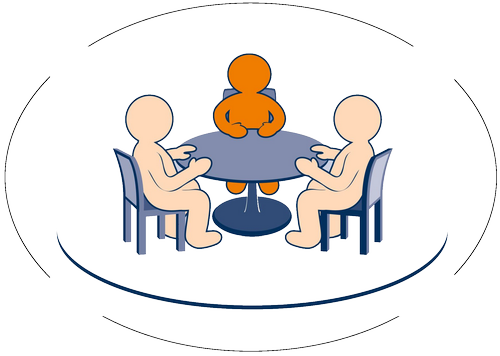 Антонова Елена Анатольевна 
педагог-психолог, куратор ШСП
История становления ШСП
2018 год – год вопросов
2019 год (сентябрь)  -  О. В. Коновалова обучающий семинар-тренинг «Формирование медиативных навыков с целью проведения примирительных программ» .
2019 год (октябрь) – образование ШСП
2020-2022 год – участие в межрегиональных проектах для медиаторов ШСП, организованных Ассоциацией детских служб примирения Самарской области.
«Диалоги с пользой 1,2,3»
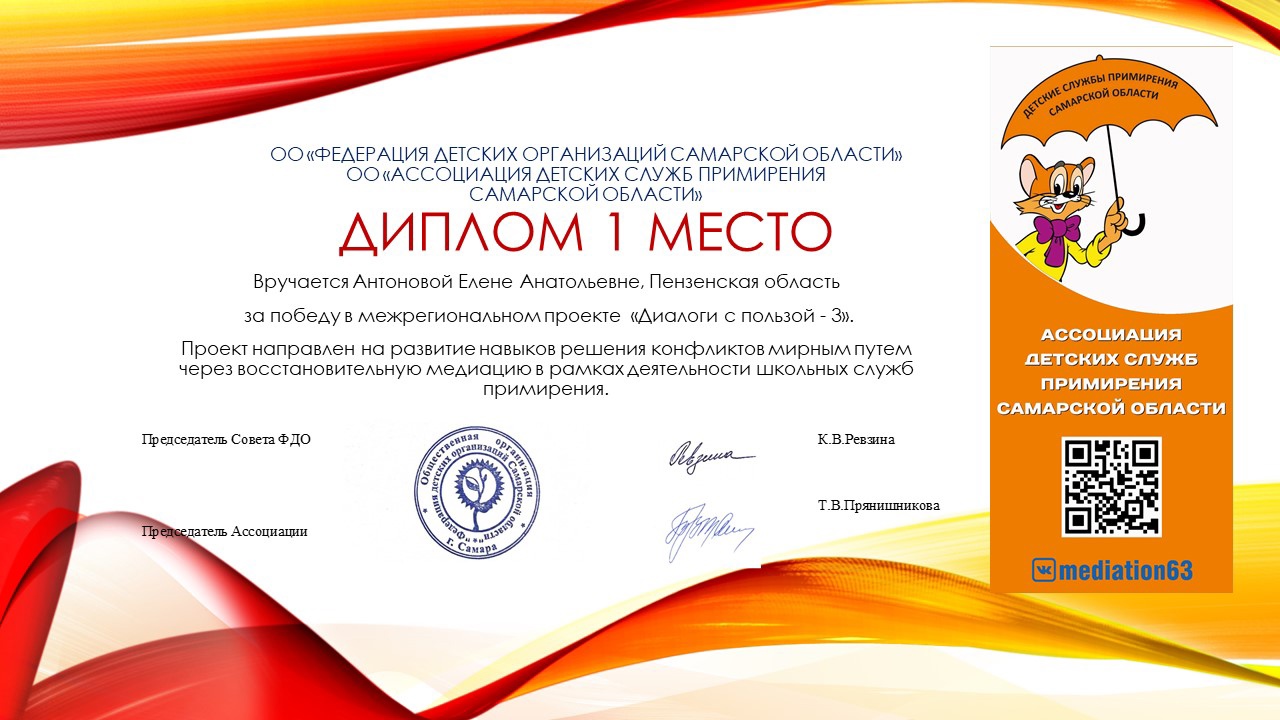 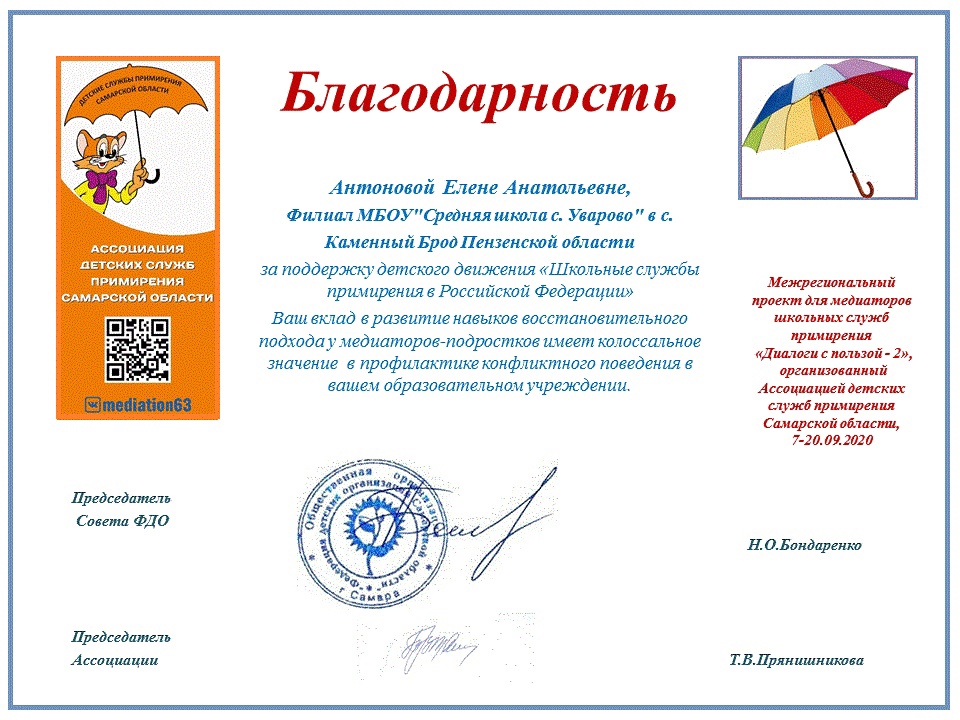 Участие в проектах
- Областная профильная онлайн-смена активистов «Опережая завтра»- Конкурс рисунков «Ребята, давайте жить дружно!»
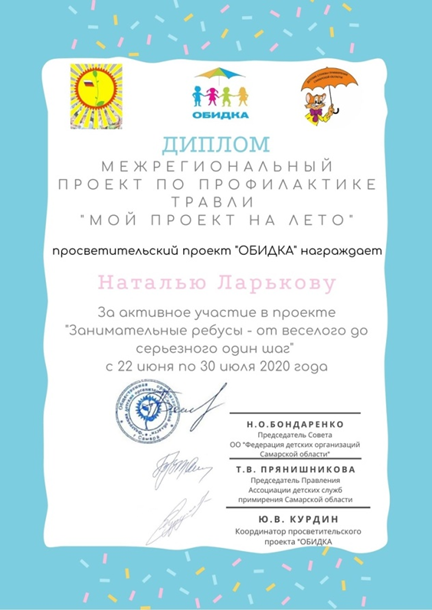 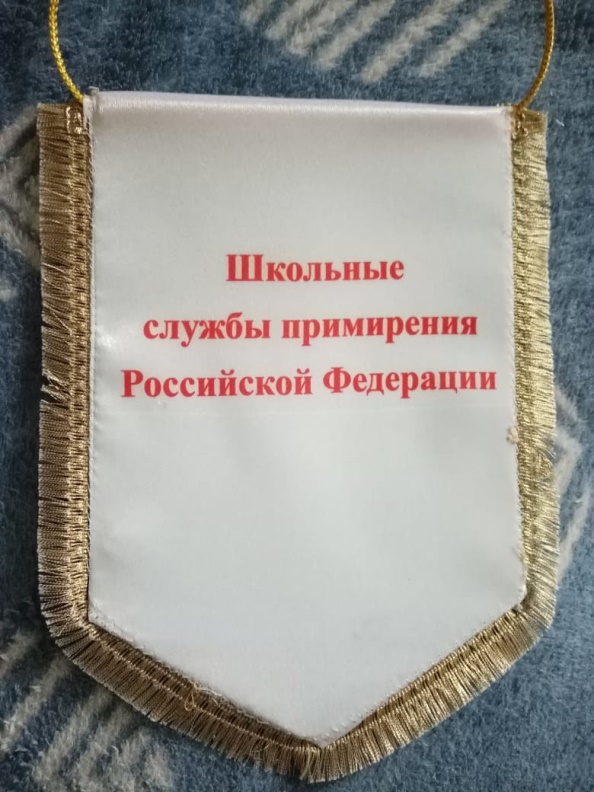 Просветительские и развивающие проекты
«Народный фольклор на службе мира» «Перевертыши»«Медиаторы спешат на помощь»«Я учусь миру»«Традиции примирения российского народа:неизведанная глубина»«Медиабельность случая»«АЗБУКИВЕДИ»Онлайн-школа «PRO-медиатор»Просветительский проект «Обидка»
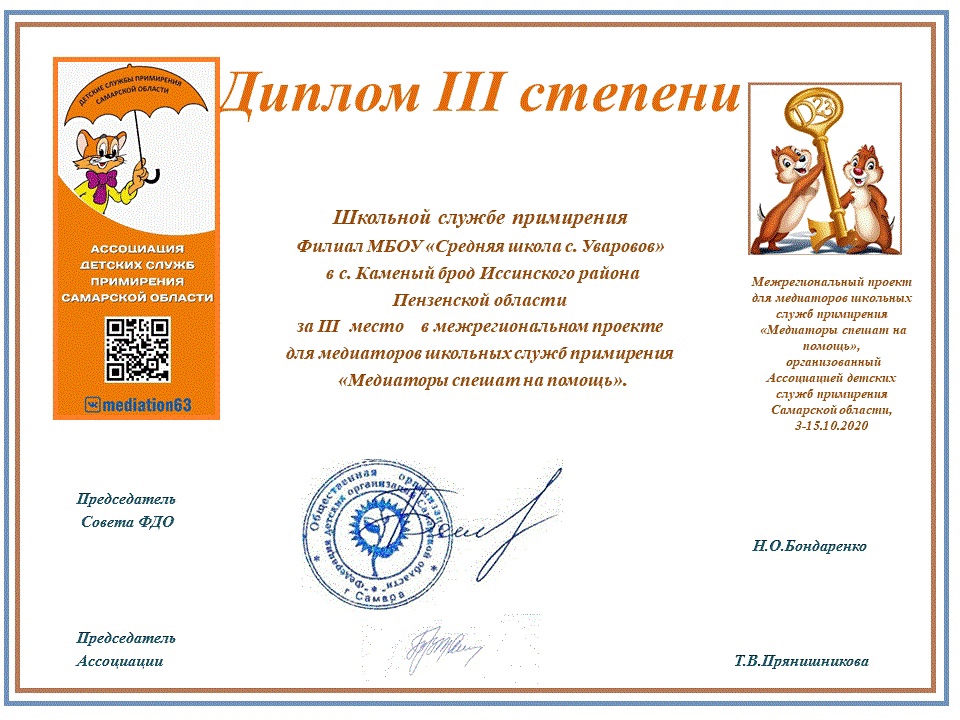 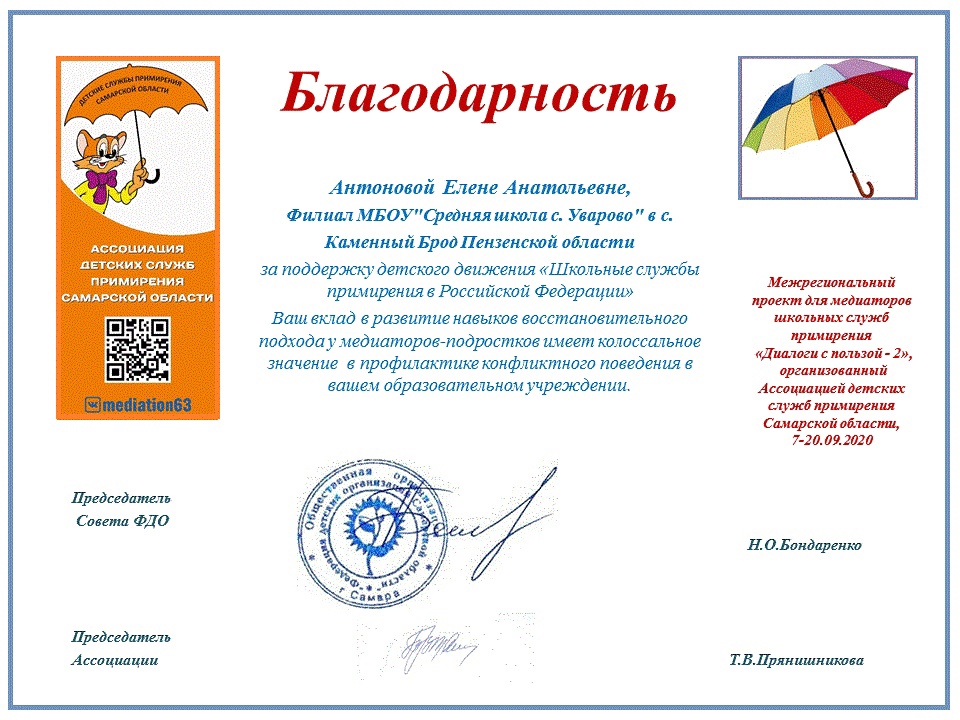 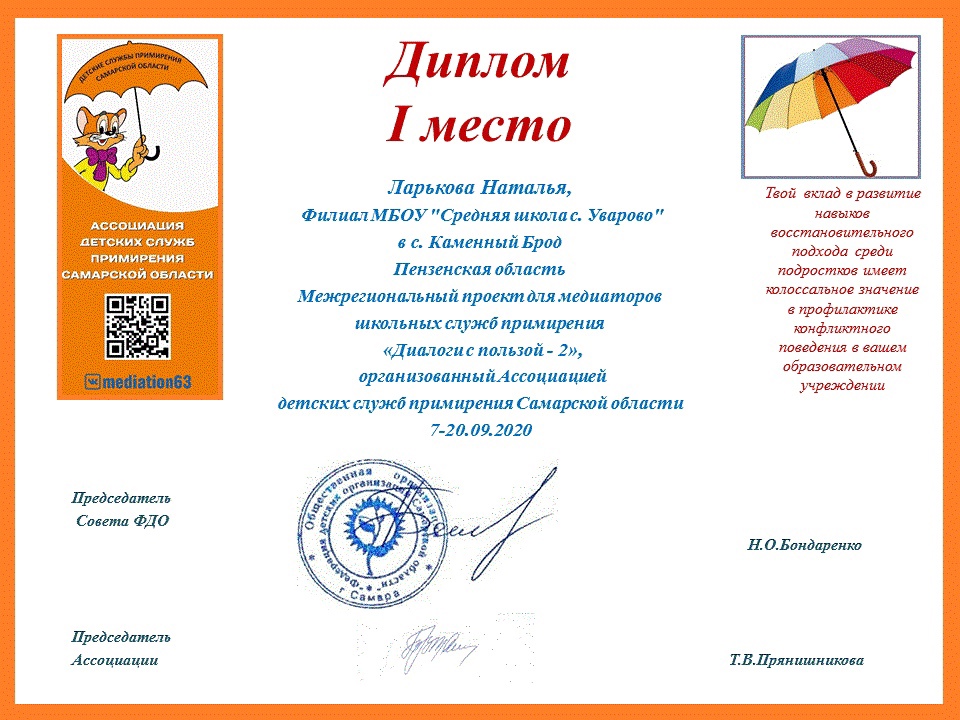 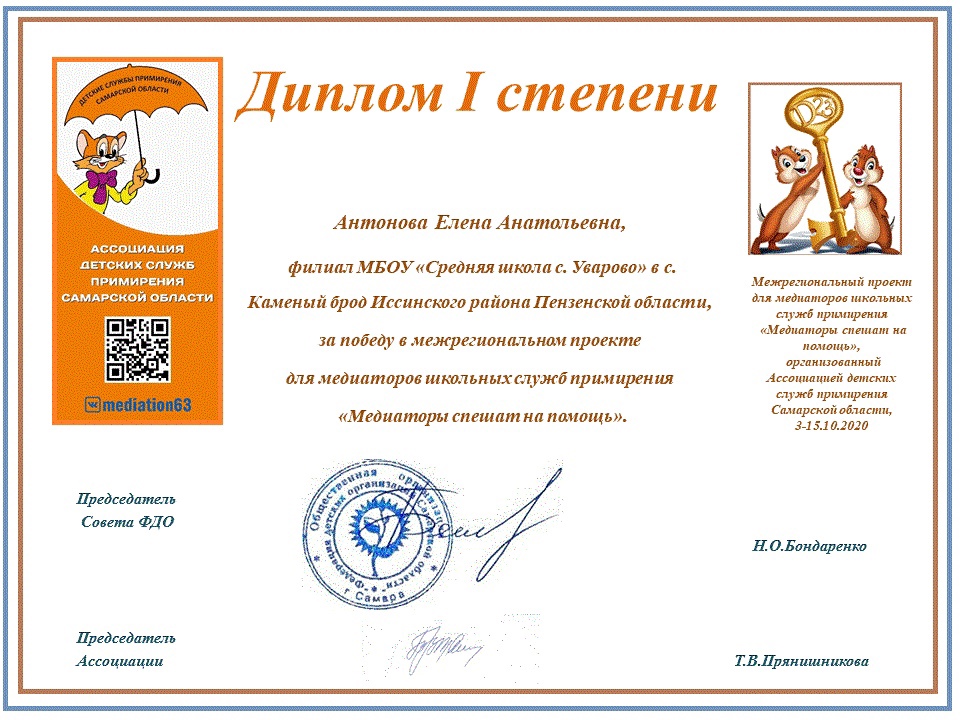 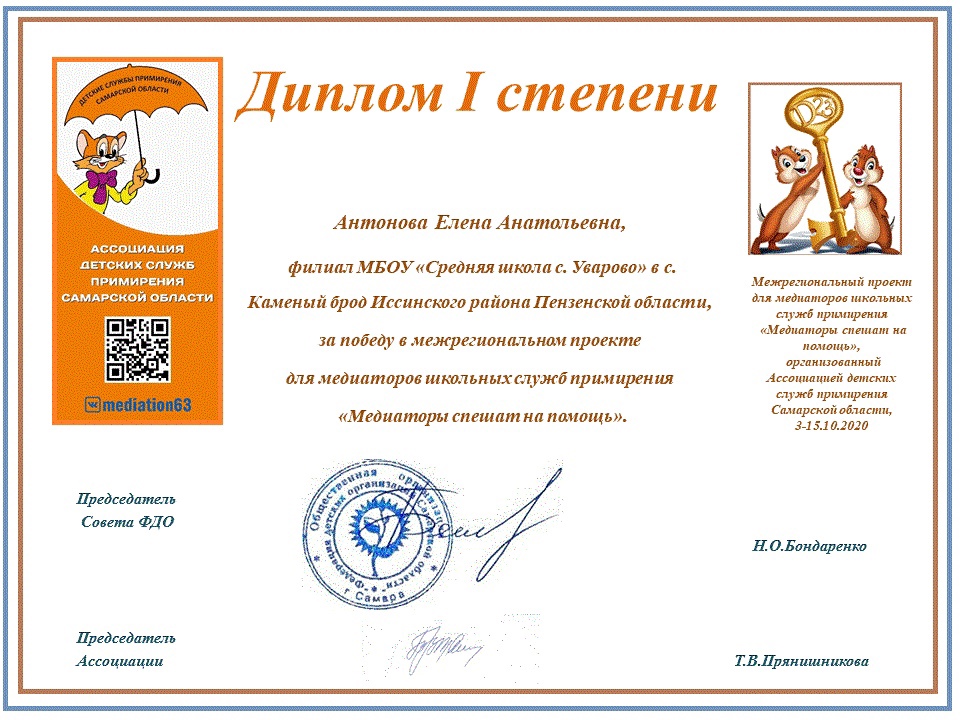 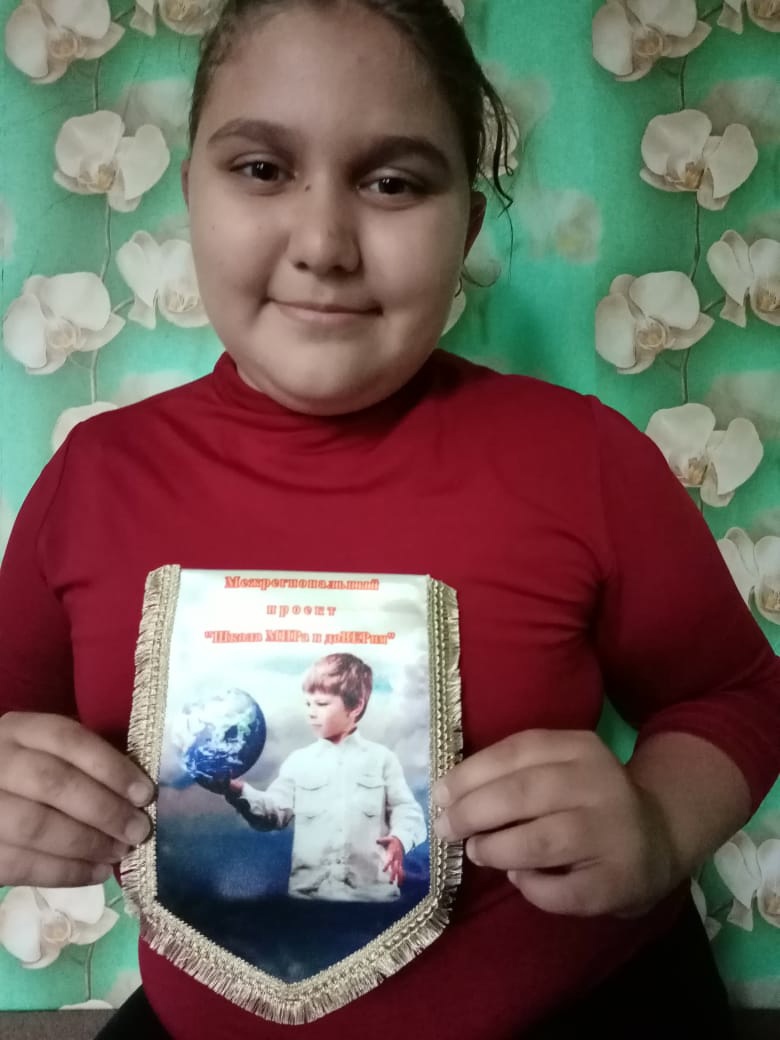 Развивающий проект «АЗБУКИВЕДИ»
«Традиции примирения российского народа: неизведанная глубина»
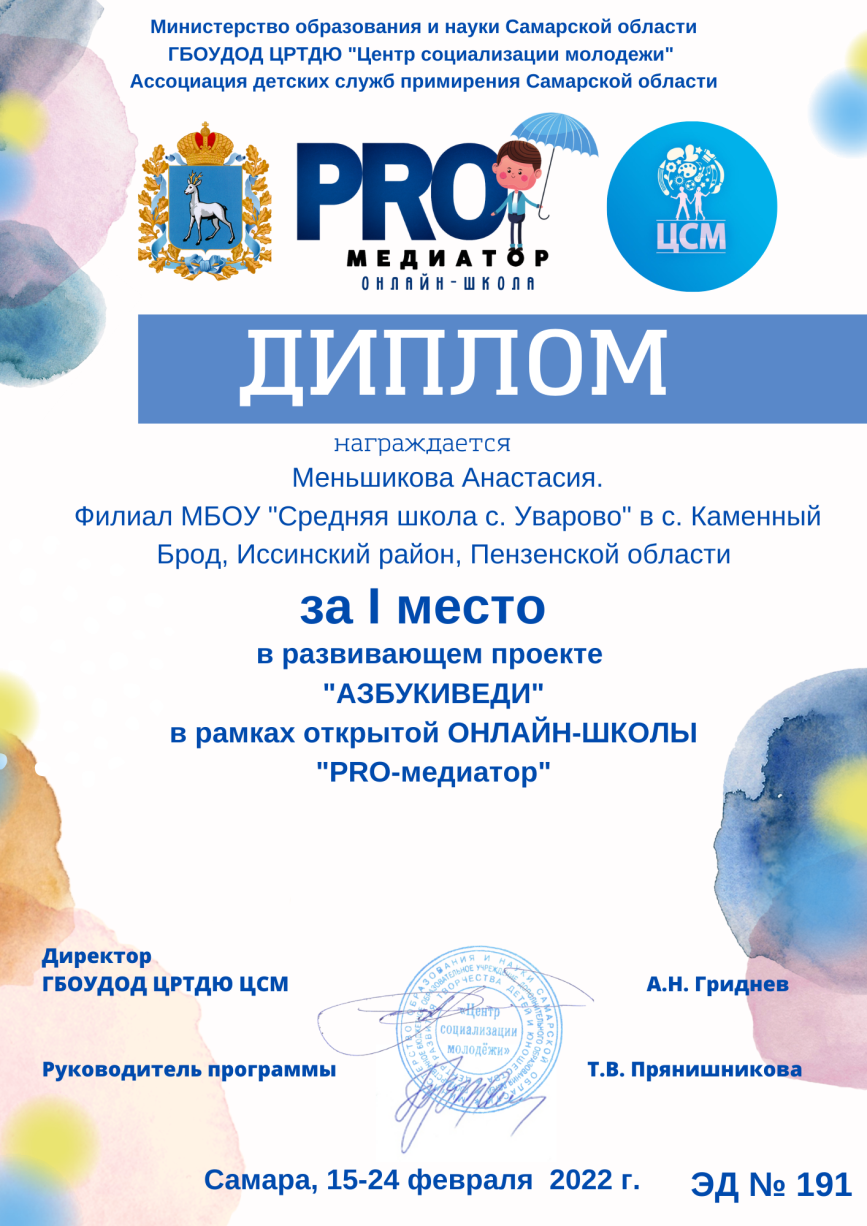 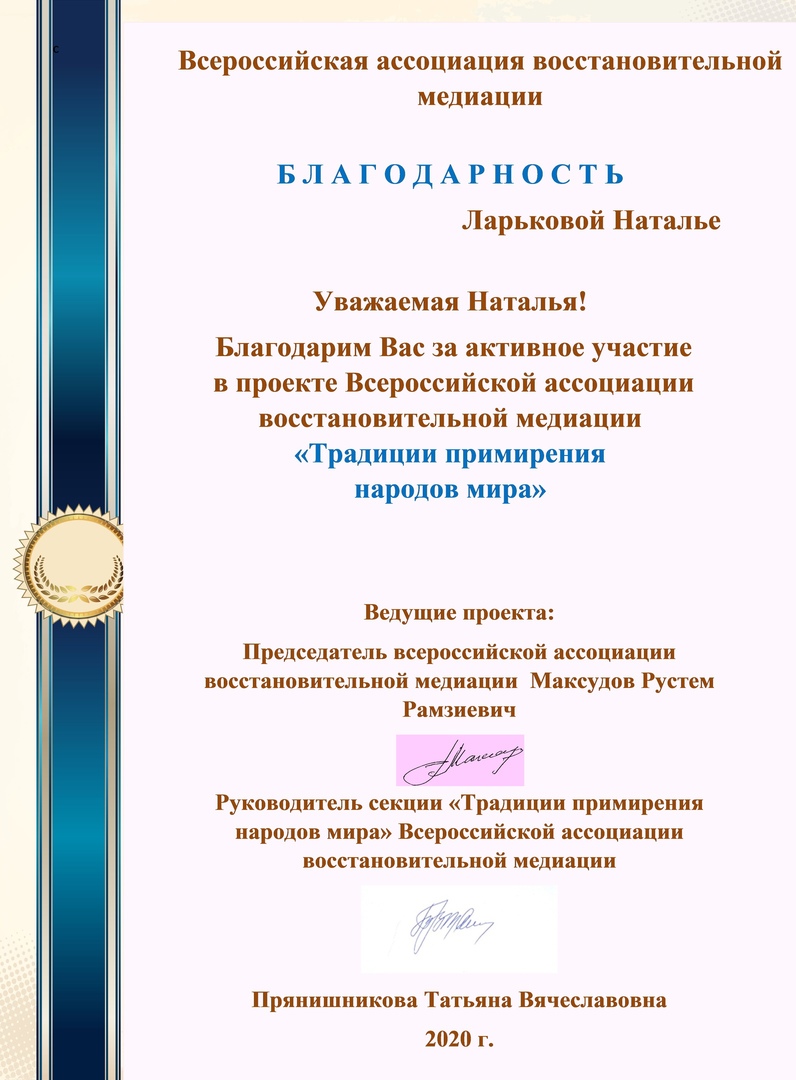 «Медиаторы спешат на помощь!»
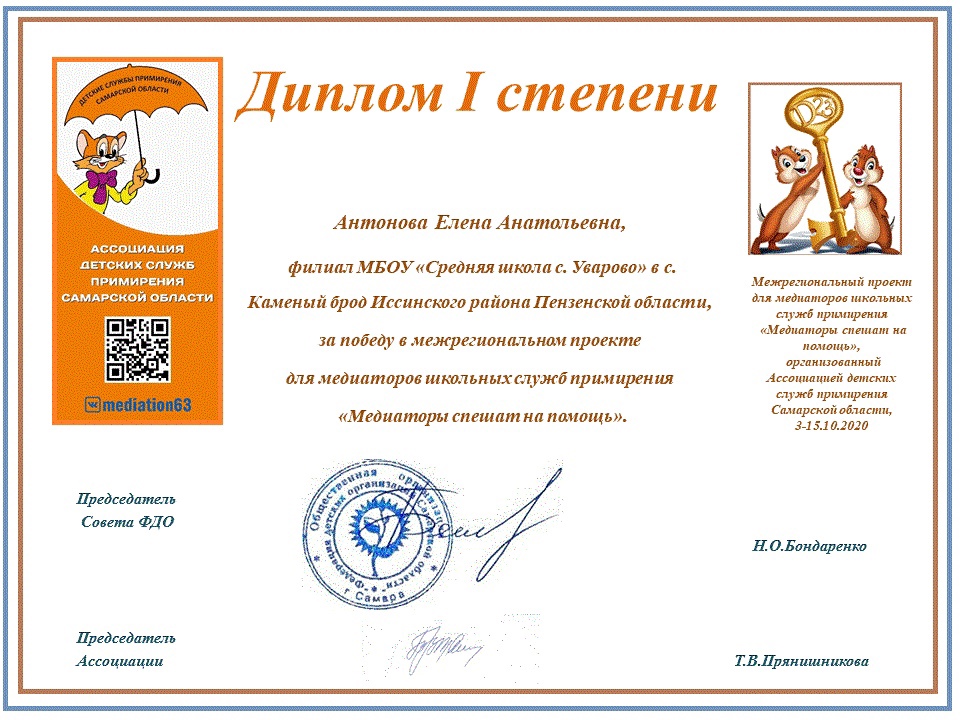 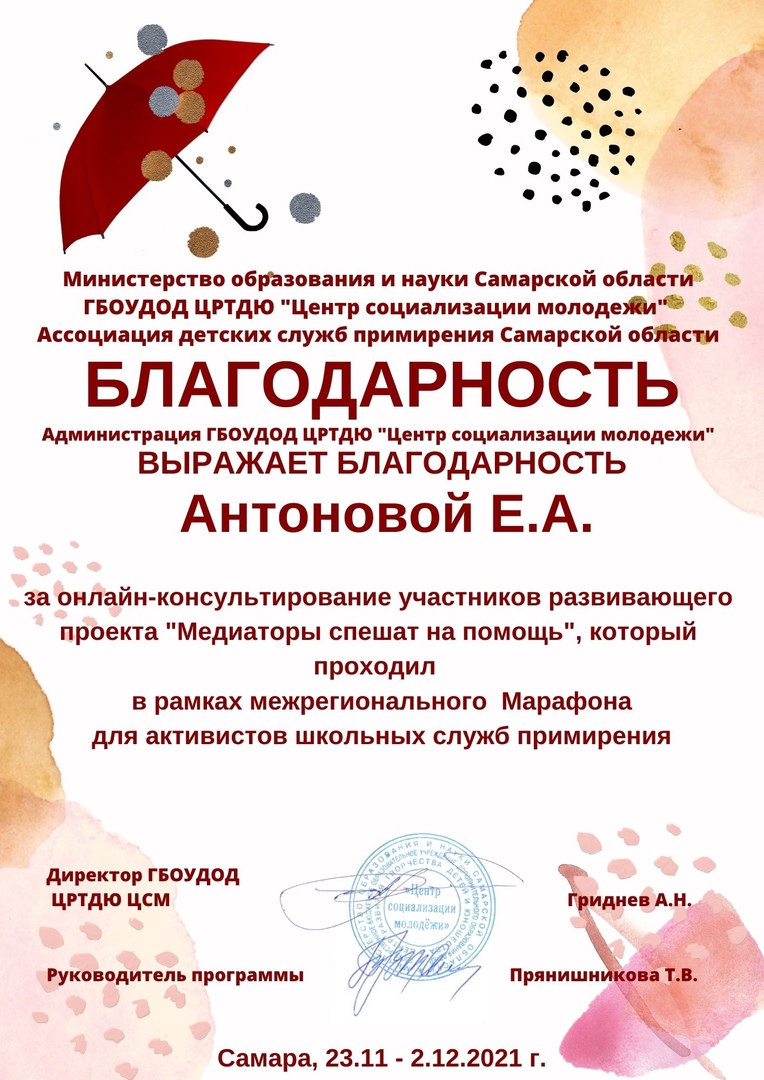 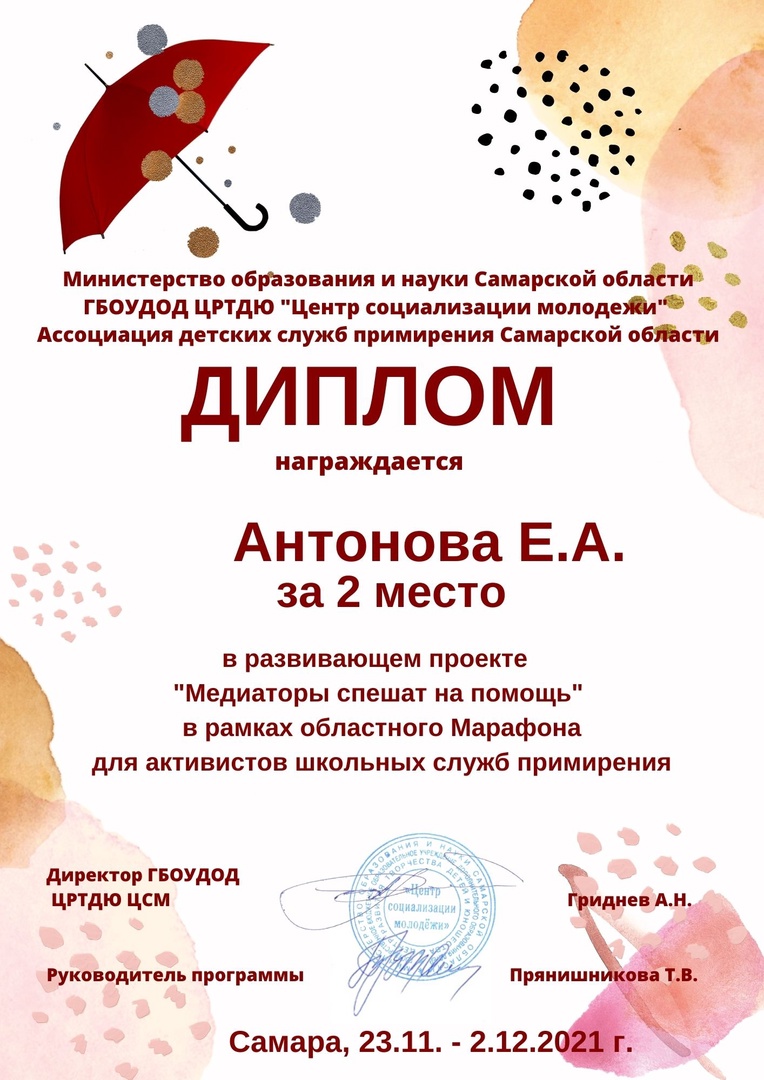 Областной семинар по межведомственному взаимодействию служб  профилактики
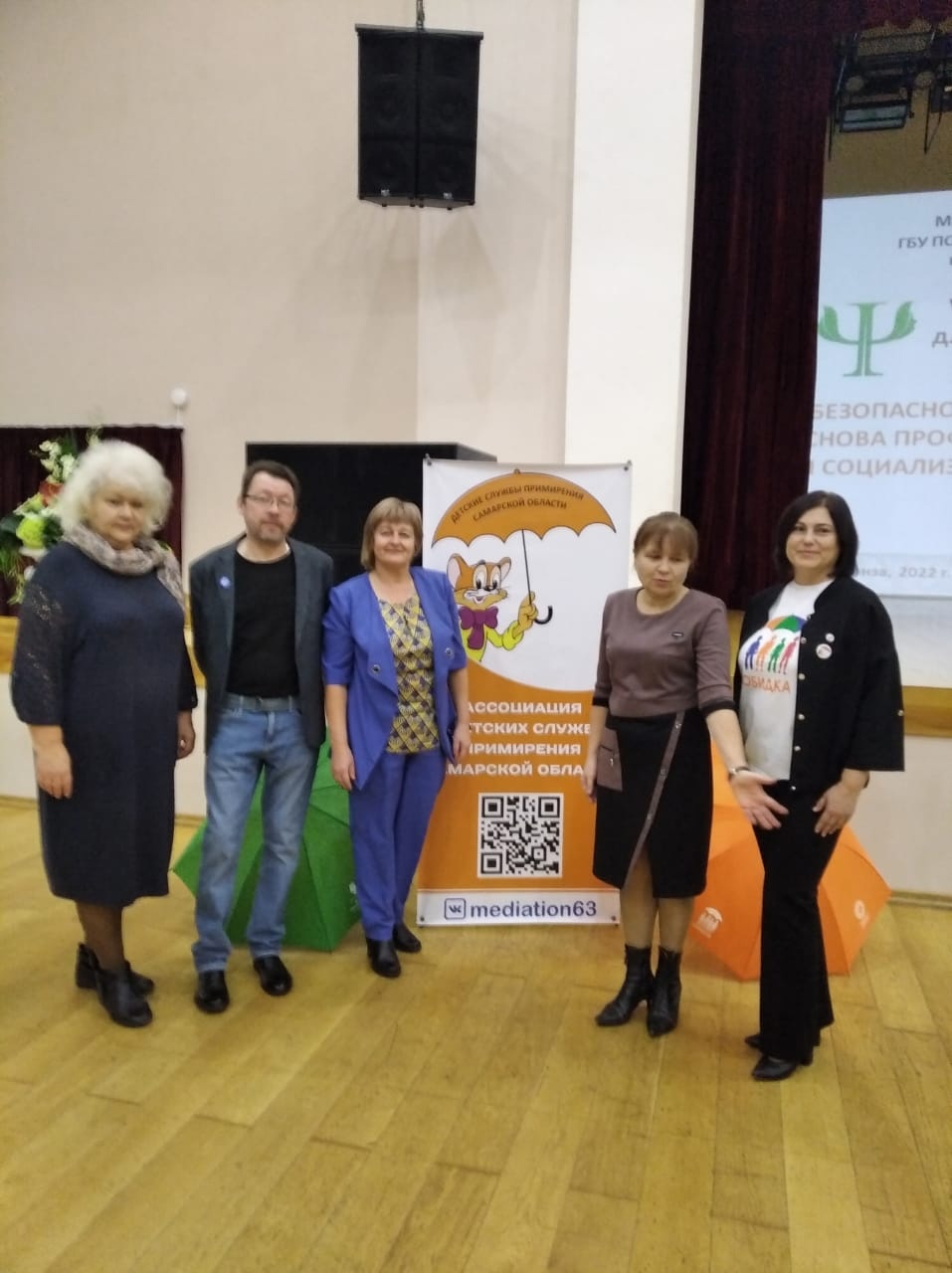 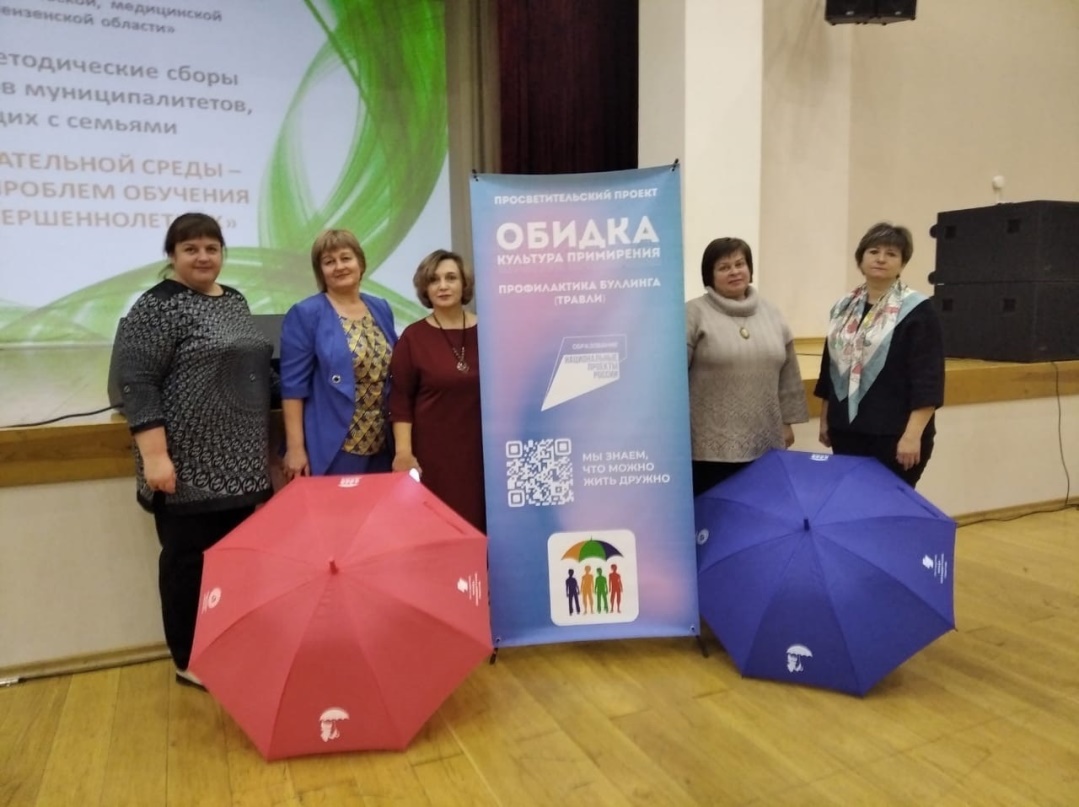 Областной семинар по межведомственному взаимодействию служб профилактики
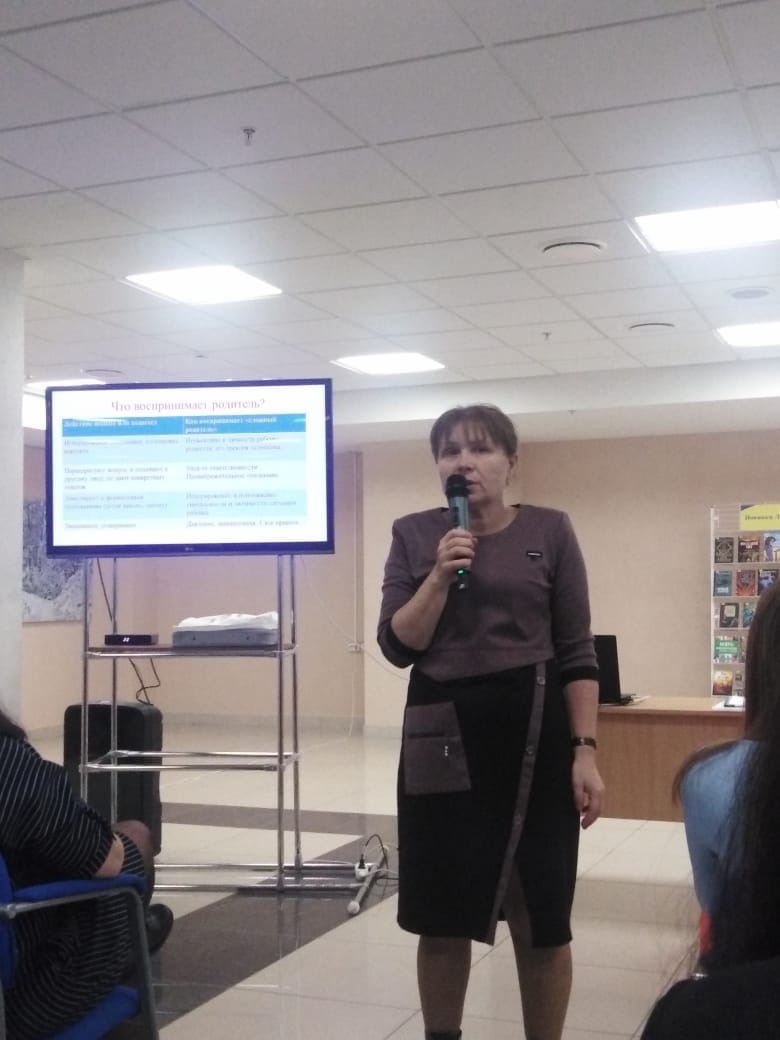 Т. В. Прянишникова
Школьная служба медиации – форма социально-психологической помощи в конфликтных ситуациях всем участникам образовательного процесса, которая обеспечивает возможность не карательного, а конструктивного разрешения конфликта.
Участники конфликта
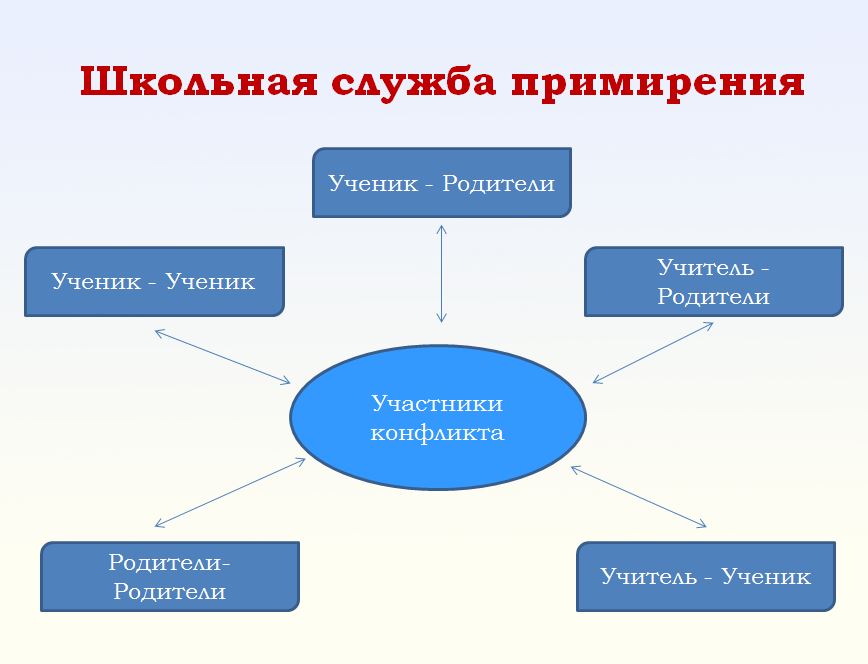 Школьная администрация
Обучающиеся
Учителя
Родители
ШСП (медиации) Куратор
Медиаторы
Предварительная встреча участников
Предварительная встреча       участников
Примирительная встреча
Цель медиации
добиться соглашения между сторонами
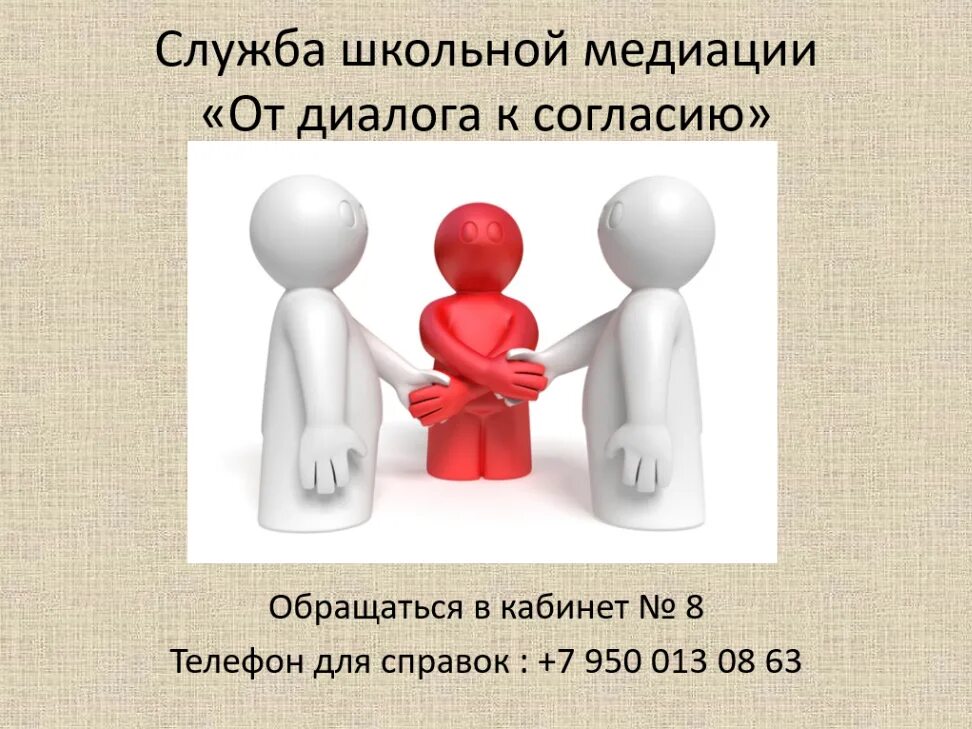 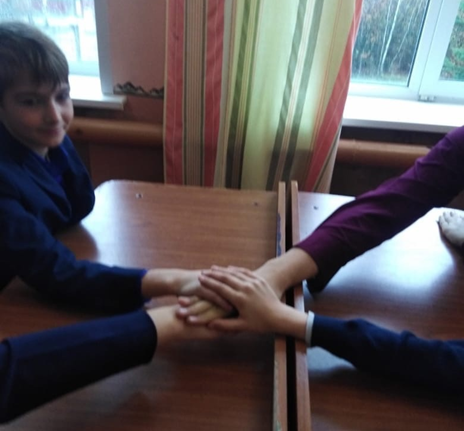 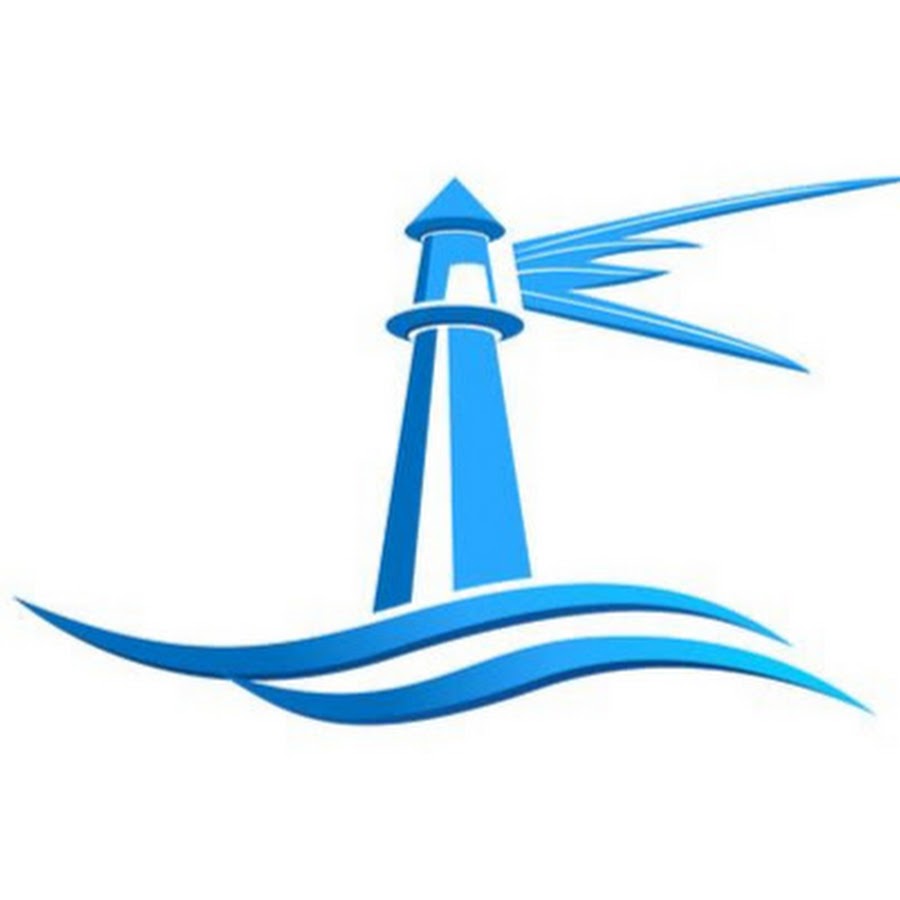 Школьная служба примирения«Маячок»
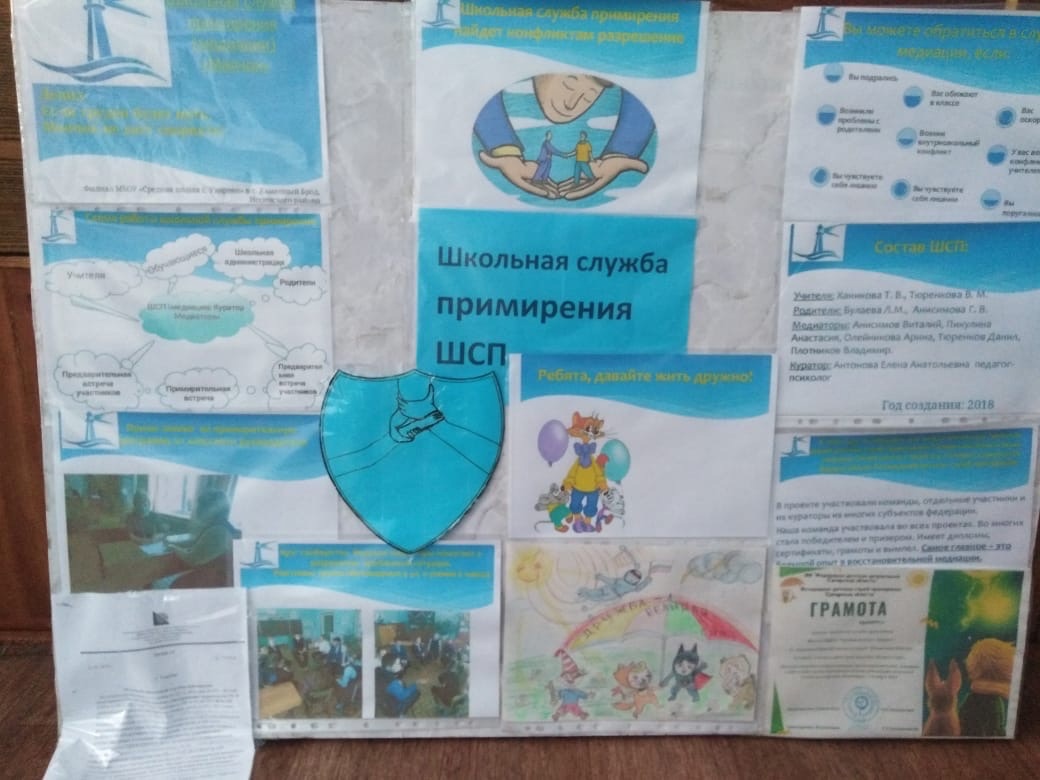 Девиз:
Если труден будет путь,
Маячок не даст свернуть!
Школьная служба примирения «Маячок»
Состав участников: - 4 медиатора (обучающиеся 8-10 классов)- 3 педагога- 2 родителяКаждый год реализуется не менее 6 примирительных программВедется просветительская и профилактическая работа
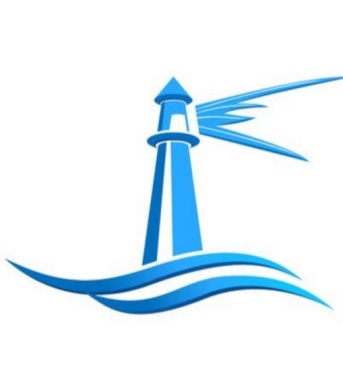 Вы можете обратиться в службу медиации, если:
Вы чувствуете себя лишним
Вы поругались
ЦЕЛЬ
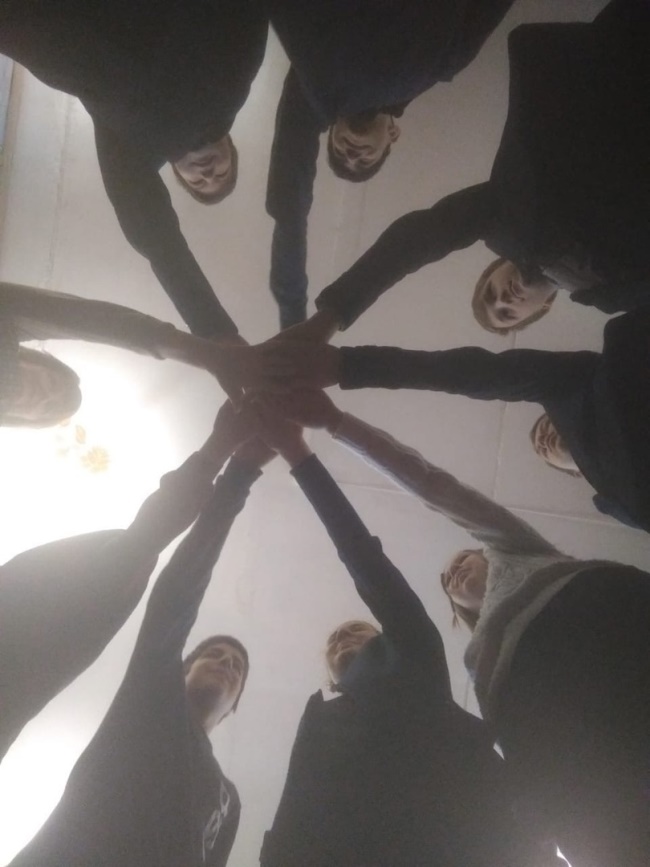 школьной службы примирения - формировать умение обучающихся, работников организации и 
педагогов цивилизованно и 
конструктивно решать конфликты.
Помощь в разрешении конфликтных ситуаций на основе принципов восстановительной медиации.
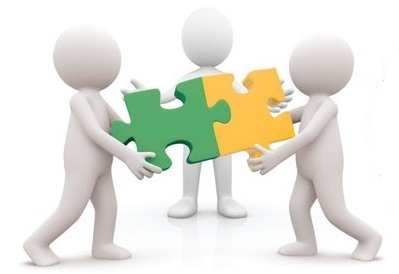 Основные принципы восстановительной  медиации:
«Медиативный подход» – инструмент позитивного общения между взрослыми и детьми«Служба примирения» – это новая технология решения конфликтных ситуаций
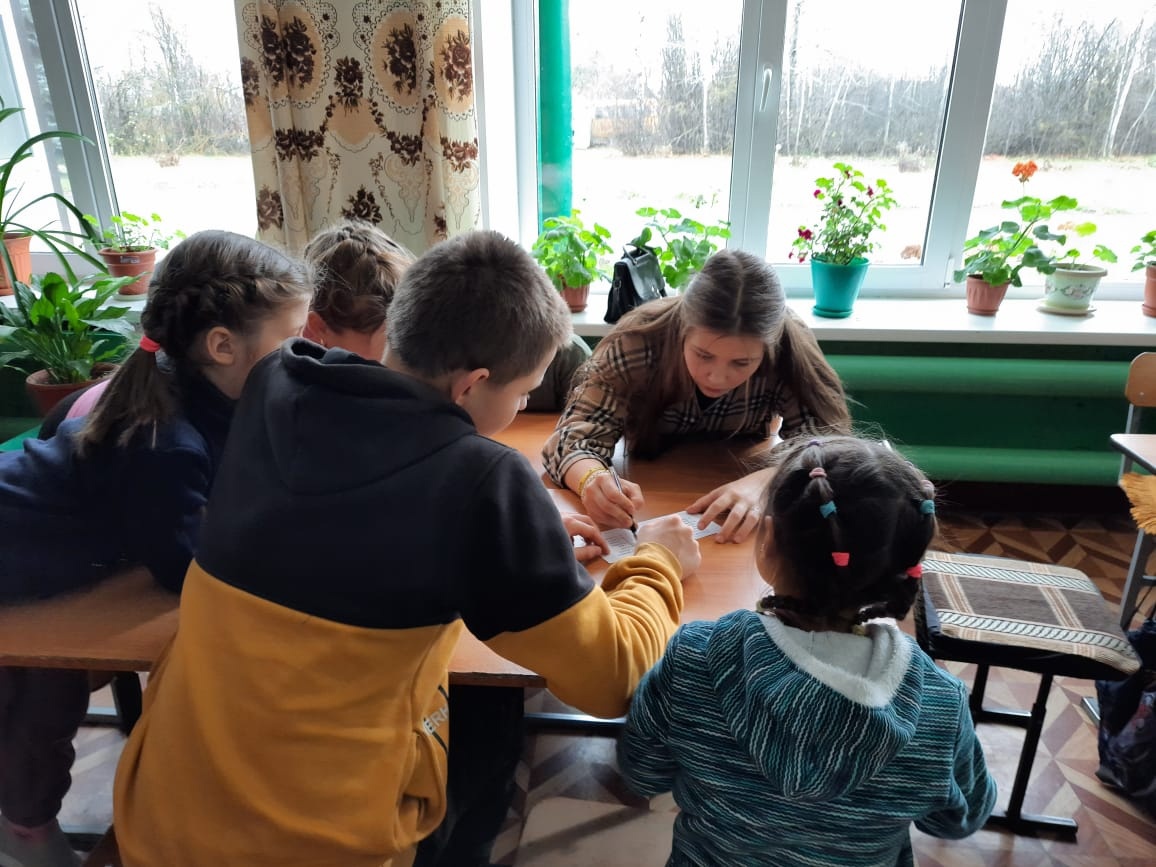 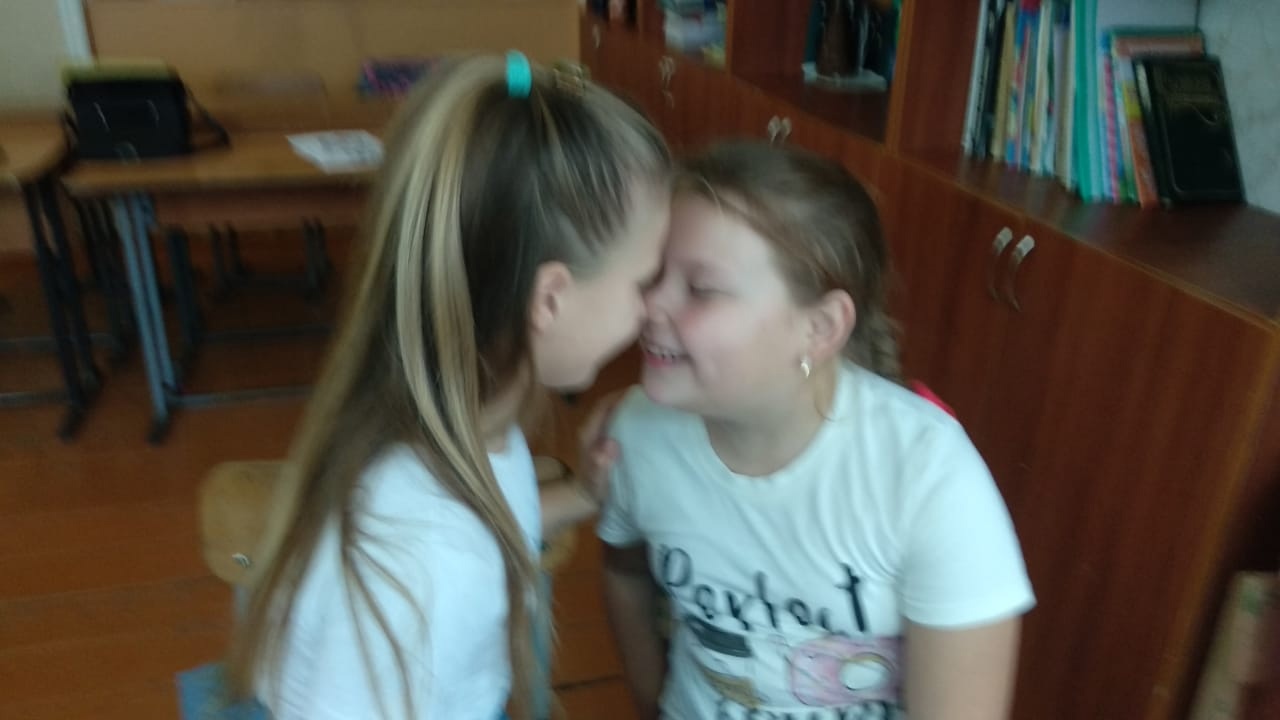 Техники восстановительной медиации:
медиативная беседа
диалог
мозговой штурм
переговоры
методы решение проблемы
методы активного слушание
пассивное слушание
перефразирование
 «отражение чувств и состояний»
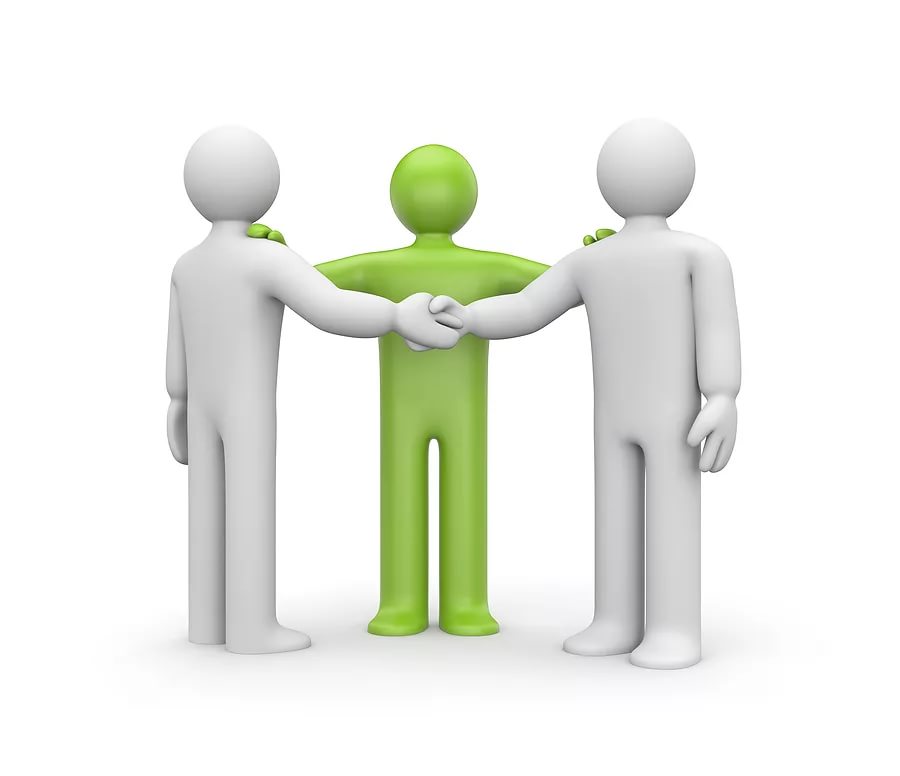 Алгоритм проведения программы примирения
Если участников конфликта становится много, активно применяем «Круги»: «Круг заботы», «Круг сообщества». Где ведущий круга проводит примирительную программу. С применением символа слова и  правил круга.
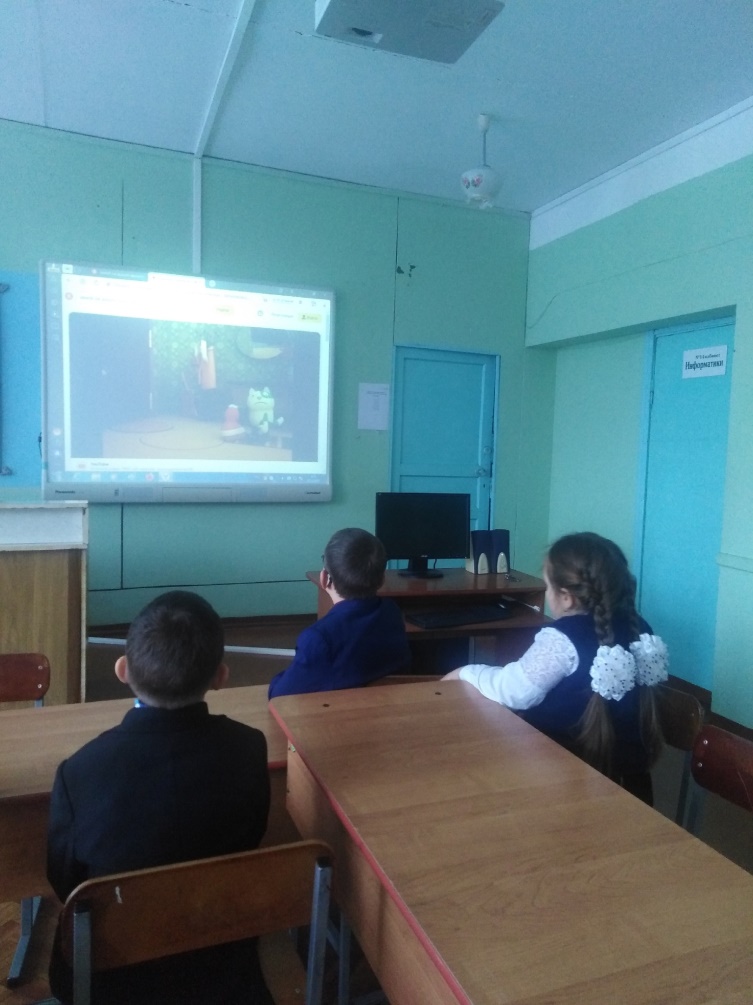 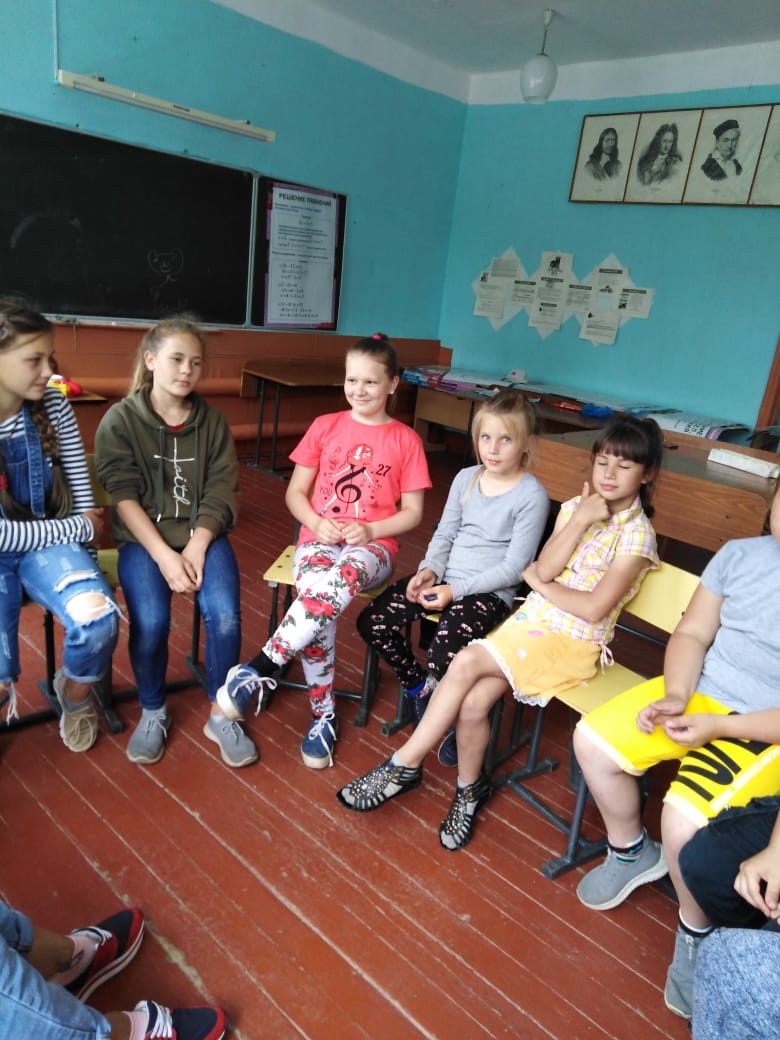 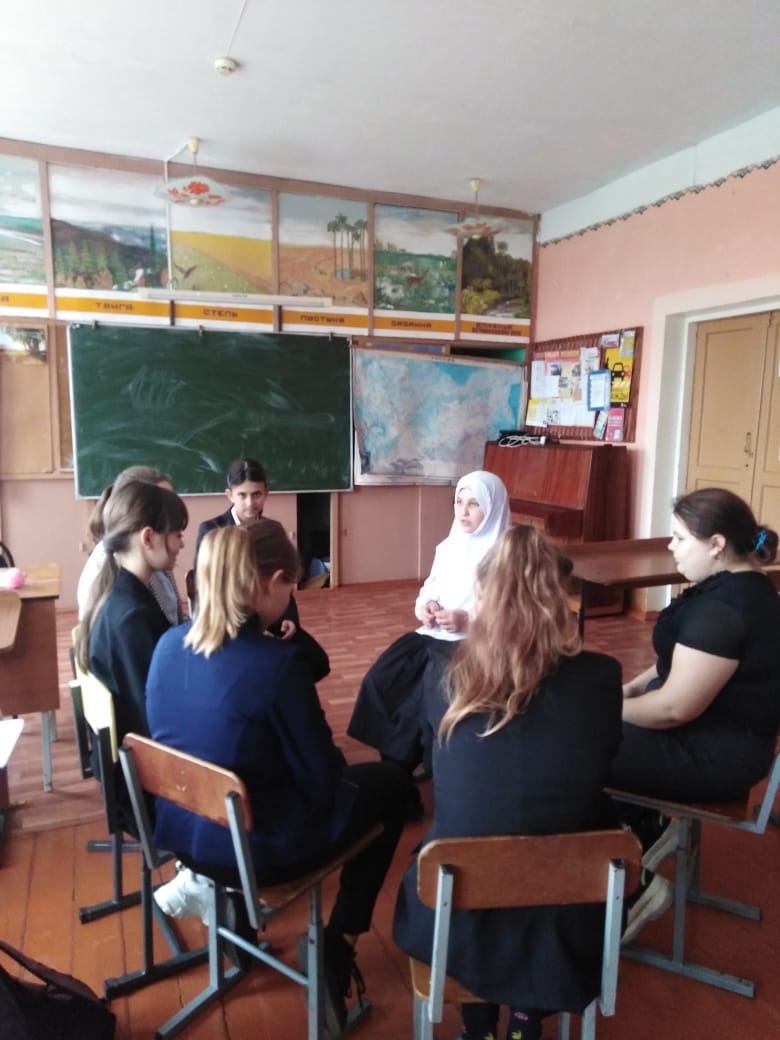 [Speaker Notes: Просмотр мультфильмов например «Гадкий утенок», профилактика травли,  играем в игры типа «ручеек».]
Профилактическая и просветительская работа
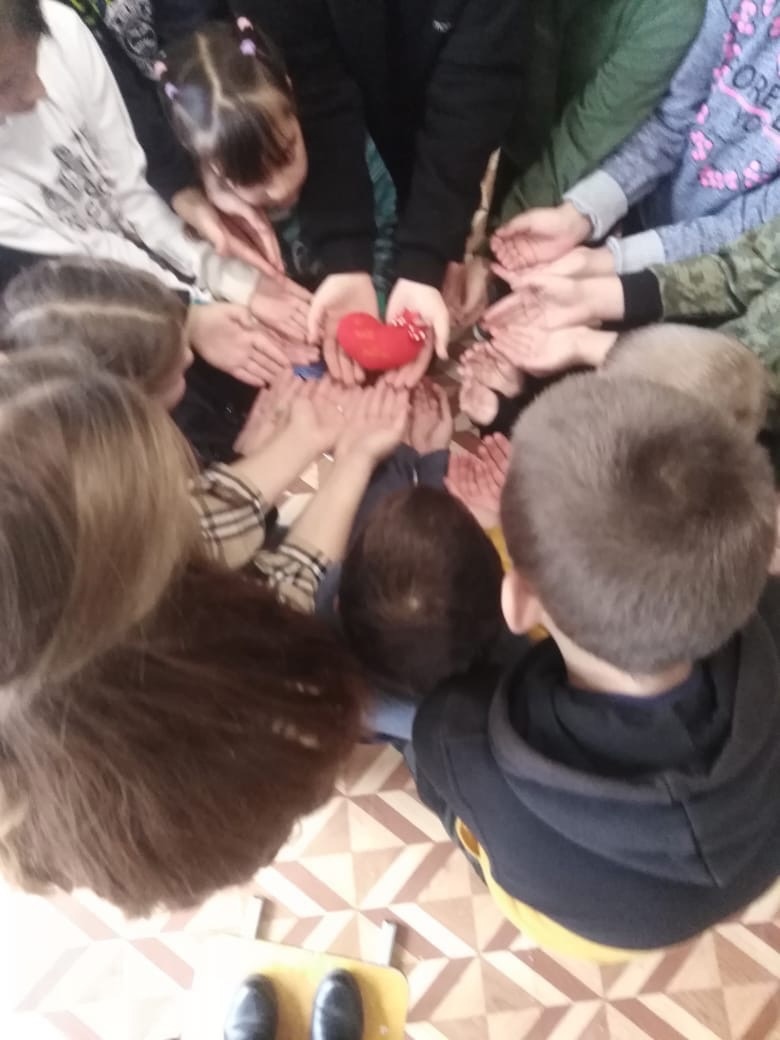 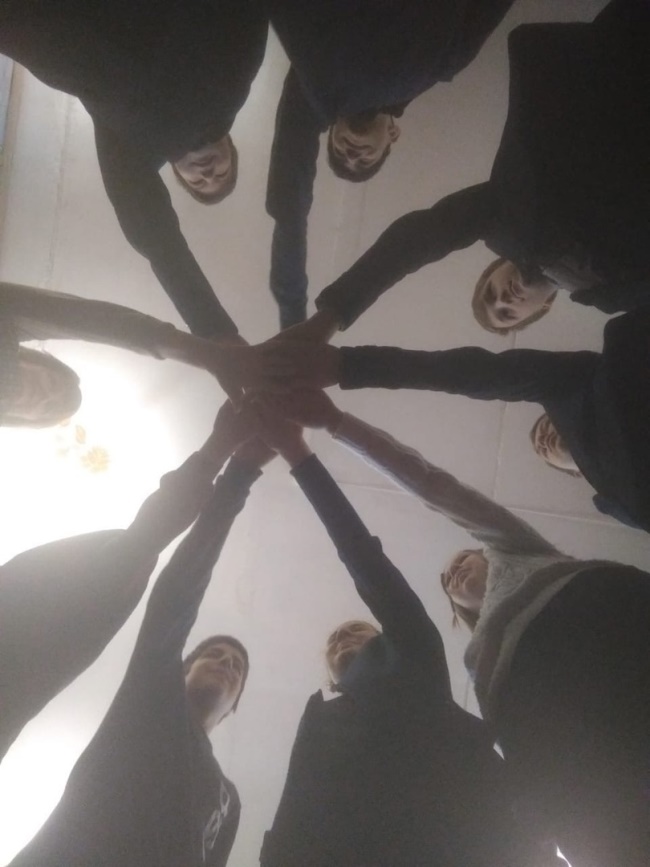 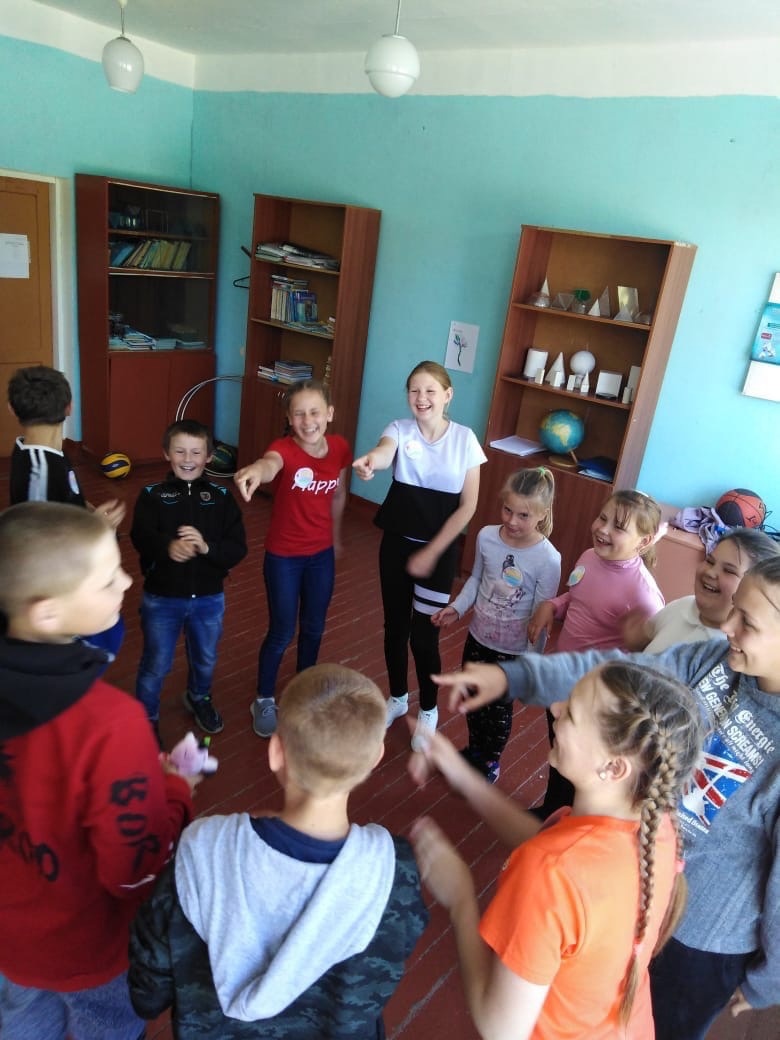 Что даёт ШСП?- Помогает в коммуникации, общении- Развивает гибкие социальные навыки, умение контактировать, договариваться друг с другомМедиация – путь к гармонии.
«Ветер и солнце» К. Ушинский
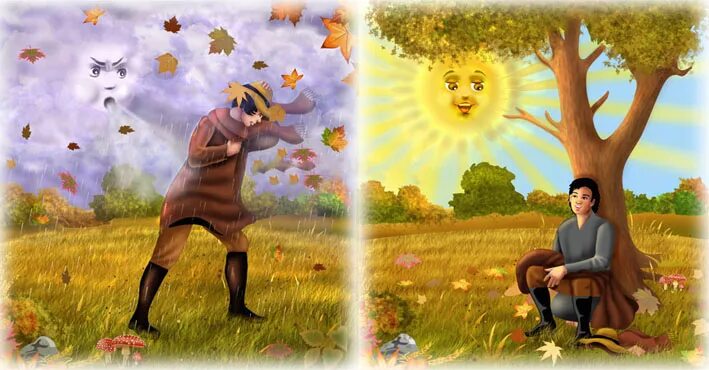 Спасибо за внимание!
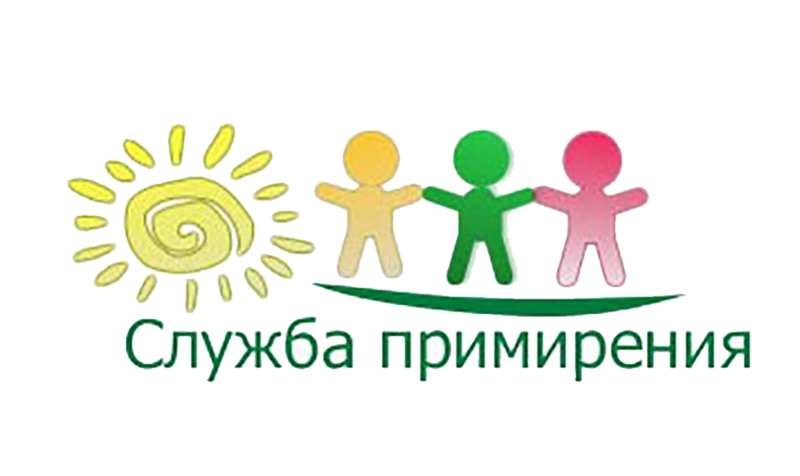